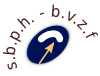 BHPA Professional matters workgroup 
Meeting 4
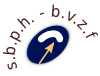 Virtual meeting 21/10/2021


Think-tank on the future of medical physicists in Belgium:



Members: (People present are in red and bold)
Jan Vandecasteele, Nadine Linthout, Geert Pittomvils, Claire Bernard, Kristof Baete, Tom Depuydt, Barbara Vanderstraeten, Olga Koshariuk, Milan Tomsej, Younes Jourani, Pierre Merlo, Liesbeth Eloot, Federica Zanca, Klaus Bacher, Alex Rijnders, Francoise Malchair, Dirk Verellen, Veronique Baart, Pieter-Jan Kellens, Piet Stevens
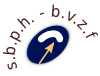 Short recap:
Already 10 years discussions on reformation of the organization of BHPA:

Professional union  Scientific organization  Health care professional	
	
Create community for ALL medical physicists. 
	Idea back then was:
Effective = recognized MPE’s 	-- BHPA as representative organization for MPE
Corresponding = MP’s		-- BHPA as Scientific Organization + MRI, LASER,…

We need to rethink this 
Also there is a new legislation since May 1st 2019 on PU
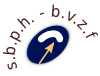 Statements: agree/disagree…?
Role of BHPA 

Non-ionizing radiation physicists should be included in BHPA: YES
Include medical laser physicists: YES
Include research physicists: YES
Include MPA: YES 
“We should become a society of ALL medical physicists”
Many do have mixed feelings about the subject to what degree we a them to the society. We need to think this through! Can an MPA become an representative for MPE?

Non-ionizing radiation physicists should be included as effective members in BHPA: YES
> Include MPA as effective members: YES (this question was asked twice: first round 50-50, second round after intervention by Nick Reynaert “shocked that we want to include laser physicists, but not the people we’ve worked with on a daily basis for years”: a clear YES)
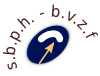 Statements: agree/disagree…?
Role of BHPA (continued)
 
BHPA should support the creation of a professional union: YES 
BHPA should become a professional union (question not asked)

Dirk Verellen: “We shouldn’t be exclusive, a professional union should be BIG to have impact”
 
Medical physicists should officially become health care professionals: YES

We should create a new name and a new logo (question not asked, but audience seemed enthusiastic about “BMPA” suggested by Jan)
Conclusion
BHPA seems to get support from the audience to move forward and
become more inclusive (non-ionizing radiation physicists + MPAs)
create (or become) a professional union
look into the possibility of making MP a healthcare profession
1ste ideas: Professional Union
General medical & clinical physics community
Fields
Non-ionizing radiation – MR & US physics
Ionizing radiation: RT, RX, NM
Diagnostics
Therapeutics
General clinical physics
Working groups & commissions
Science and innovation (incorporation of the scientific BHPA)
Quality assurance
Radiation protection
Professional matters
Communication
Education
22 October 2020
The Future of Medical Physics as a Health Profession
7
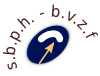 Professional Union: BMPA?
?
BMPA
Effective
FANC Recognized MPE
MP
MRI
MP radiation
MP
ICU, medical laser,…
BHPA: scientific board + CTE + Symposium
Junior MP
Company
MPA
corresponding
New statutes
New law: 
Wetboek van Vennootschappen en Verenigingen /
Code des sociétés et des associations 

published March 2019

Upon our request, VSDC created new statutes because of change in legislation 
VSDC = Flemish study and documentation center for non profit organizations 
(NPO = VZW = ASBL) 
BHPA is member of VSDC

https://www.ejustice.just.fgov.be/cgi_loi/change_lg.pl?language=nl&la=N&cn=2019032309&table_name=wet

https://www.ejustice.just.fgov.be/cgi_loi/change_lg.pl?language=fr&la=F&cn=2019032309&table_name=loi
What has changed?
Elke vzw moet de statuten aanpassen aan de bepalingen van het nieuwe wetboek tegen 1 januari 2024; 
Een nieuwe definitie voor de vzw, zonder beperking op het aantal commerciële activiteiten, maar met een verbod op winstuitkering en op vermogensvoordelen;
Een vzw moet een belangeloos doel nastreven in het kader van welbepaalde activiteiten die zij tot voorwerp heeft; doel en voorwerp moeten duidelijk statutair omschreven worden;
Een vzw mag enkel een naam gebruiken die nog niet door een andere rechtspersoon in gebruik is;
Een vzw oprichten kan met twee personen en moet niet langer met drie;
Wijziging terminologie: raad van bestuur wordt bestuursorgaan, huishoudelijk reglement wordt intern reglement;
De algemene vergadering moet niet langer groter zijn dan het bestuursorgaan; 
De statutaire vertegenwoordiging in en buiten rechte komt enkel nog toe aan bestuurders.
Het dagelijks bestuur krijgt eindelijk een wettelijke definitie;
In alle akten die de vzw verbinden, moet bij de handtekening van de persoon die de vzw vertegenwoordigt, worden vermeld in welke hoedanigheid hij of zij optreedt; 
De aansprakelijkheid van de bestuurders wordt duidelijk in de wet omschreven; 
Vzw’s krijgen een andere indeling volgens grootte: kleine, andere dan kleine en micro-vzw’s;
Er zijn nieuwe verplichte vermeldingen vereist op de uitgaande stukken van een vzw.
De bevoegdheden van de algemene vergadering worden ruimer omschreven en scherper; 
De oproepingstermijn voor de algemene vergadering wordt verlengd van 8 naar 15;
Een lid uitsluiten uit de algemene vergadering wordt moeilijker;
Afwijken van de agenda van de algemene vergadering is in de regel niet meer mogelijk; 
Bestuurders kunnen in bepaalde gevallen zelf bestuurders coöpteren;
Schriftelijke besluitvorming voor het bestuursorgaan wordt ingevoerd;
Een belangenconflictenregeling voor bestuurders wordt ingevoerd;
Besluiten volgens de regels van beraadslagende vergaderingen is de norm;
Rechtspersonen-bestuurders moeten een vaste vertegenwoordiger aanduiden in het bestuursorgaan.
What has changed?
Each non-profit organization must adapt its articles of association to the provisions of the new code by January 1, 2024; 
A new definition for the non-profit organization, without limitation on the number of commercial activities, but with a prohibition on profit distribution and on capital advantages; 
A non-profit organization must pursue a selfless goal in the context of specific activities that it has as its object; purpose and object must be clearly described under the articles of association; 
A non-profit organization may only use a name that is not yet in use by another legal entity; 
A non-profit organization can be set up with two people and no longer has to be with three; 
Change in terminology: board of directors becomes administrative body, internal regulations become internal regulations; 
The general meeting must be no longer larger than the administrative body; 
Statutory representation in and out of court only accrues to directors.
Daily management is finally getting a legal definition; 
In all acts binding the non-profit association, the signature of the person representing the non-profit association must state in which capacity he or she is acting; 
The liability of the directors is clearly defined by law;
Non-profit organizations will be divided according to size: small, other than small and micro non-profit organizations; 
New mandatory statements are required on the outgoing documents of a non-profit organization.
The power of the general meeting are broader and more clearly defined; -
The notice period for the general meeting will be extended from 8 to 15; 
Excluding a member from the general meeting becomes more difficult;
It is generally no longer possible to deviate from the agenda of the general meeting;
Directors can in certain cases co-opt directors themselves; 
Written decision-making for the administrative body is introduced; 
A conflict of interest scheme for directors is introduced;
Decisions according to the rules of deliberative meetings is the norm; 
Legal entities-directors must appoint a permanent representative in the administrative body.
New statutes
Above new legislation has been incorporated in the new statutes 
(send to you 2 weeks ago)
 Needs to be done no later than January 1st 2024

How do we change the statutes:

General assembly with 2/3e of the members present or represented. 
In case the number of 2/3 is not achieved: second  assembly where the amount of people present is not restrictive and at least 15 day after the first assembly

A majority of 2/3e of the present members or members represented is necessary to change statutes 
Change of purpose of vzw/asbl/NPO : 4/5e of the votes = necessary for Professional union
We need to vote new statutes so why stop now…
What else needs to change in the statutes:
Change official address formality (now still in Saint Jean)
 suggestion of Geert: choose a region in stead of a address
Become professional union?  Mandate was given on last GA
Change name BHPA?
Change name BHPA?
ideas of Piet Stevens






MPA
medical physics association
MEPA
BMPA
belgian medical physics association
BEMEPA
MBPA
medical belgian physics association
BMPA
BAMP
belgian association of medical physics
BEASME
BEASMES
BEAMS
BEAMP
ABMP
association of belgian medical physics
ASBEME
ASBEMES
ASBEMICS
SBMP
society of belgian medical physics
SOBEMECS
SOBEMICS
SOBEMES
BESOMEP
belgian society for medical physics
BESMEP
BESTMEP
BESTMES
BESTMICS
BESTME
BSMP
BMPS
belgian medical physics society
BEMEPS
BEMEPY
BMPO
belgian medical physics organisation
BEMEPO
OBMP
organisation of belgian medical physics
OBEMEP
OBEMES
BAPM
belgian associaton of physicists in medicine
BOPM
belgian organisation of physicists in medicine
BEOPM
BEOPME
BOPME
BSPM
belgian society of physicists in medicine
BESOPM
BESTPM
BESTPME
BESTMPE
SBPM
society of belgian physicists in medicine
SOBEPME
How to create Professional Union
See: https://economie.fgov.be/nl/themas/ondernemingen/een-onderneming-beheren-en/beroepsverenigingen
https://economie.fgov.be/fr/themes/entreprises/developper-et-gerer-une/unions-professionnelles
How to create Professional Union
Also same new legislation since 2019
PU (beroepsvereniging/ Unions professionnelles) disappears
Now NPO/VZW/ASBL needs to apply for a 
“NPO recognised as PU” 
“Vzw erkend als beroepsvereniging”
« asbl agréée comme union professionnelle  »
Submit the following:

Name and company number of the NPO/asbl/vzw;
Declaration that the NPO/vzw/asbl does not exercise another profession other than allowed by the article 9:24 § 2 of the code
Activity report to show that the NPO is complient to artikel 9:24, § 2 of the code

To FOD/ SPF/ FPS Economy
How long does it take:
Max 30 days when dossier is complete
Legal text Professional Union
Art. 9:24. § 1. Een VZW uitsluitend gevormd voor de studie, de bescherming en de ontwikkeling van de beroepsbelangen van haar leden kan door de minister die Middenstand onder zijn bevoegdheid heeft, worden erkend als "beroepsvereniging" of "federatie van beroepsverenigingen".  § 2. De erkenning wordt uitsluitend verleend aan een VZW waarvan het voorwerp in overeenstemming is met paragraaf 1 en die zelf beroep noch ambacht uitoefent.  Worden haar echter toegelaten:  1° de overeenkomsten, en namelijk de aan- en verkopen nodig tot instandhouding van haar leerwerkhuizen;  2° de aankopen, met het oog op doorverkoop aan haar leden, van grondstoffen, zaden, meststoffen, vee, machines en andere werktuigen, en, in het algemeen, van alle voorwerpen die tot de uitoefening van het beroep of het ambacht van deze leden behoren;  3° de aankopen van de opbrengsten van het beroep of van het ambacht van haar leden, en hun doorverkoop;  4° alle commissieverhandelingen, voor haar leden, betreffende de verrichtingen in dit lid, 2° en 3° ;  5° de aankopen van vee, machines en andere werktuigen, en, in het algemeen, van alle voorwerpen bestemd om de eigendom te blijven van de vereniging om te worden gebruikt door haar leden, bij verhuring of anders, met het oog op de uitoefening van hun beroep of van hun ambacht.  
Om te worden erkend moeten de statuten van de vereniging bovendien het volgende vermelden:  1° de voorwaarden voor de in- en uittrede van de verschillende door de statuten erkende categorieën van leden; ieder lid heeft het recht te allen tijde de vereniging te verlaten; deze laatste kan, in voorkomend geval, slechts zijn vervallen en lopende bijdragen eisen;  2° de voorwaarden waaraan de leden van het bestuursorgaan moeten voldoen en de duur van hun mandaat, dat niet langer mag zijn dan vier jaar en op elk ogenblik kan worden beëindigd door de algemene vergadering;  3° de sancties die de vereniging in voorkomend geval oplegt bij niet-naleving van haar reglementen;  4° de verbintenis om, samen met de tegenpartij, de middelen te zoeken om hetzij bij verzoening, hetzij bij arbitrage ieder geschil over de werkvoorwaarden dat de vereniging aangaat te beslechten.  De sancties bedoeld onder het derde lid, 3°, mogen geen verband hebben met bepalingen of feiten die van aard zouden zijn inbreuk te maken op de rechten van personen vreemd aan de vereniging.  Indien om een erkenning als federatie van beroepsverengingen wordt verzocht, moeten de statuten bovendien erin voorzien dat de verbonden verenigingen de federatie te allen tijde mogen verlaten, mits naleving van een opzeggingstermijn van drie maanden, en de wijze waarop de terugtrekking wordt geregeld bepalen.  § 3. De erkenningsprocedure wordt vastgesteld door de Koning.  Art. 9:25. De vereniging erkend als beroepsvereniging of federatie van beroepsverenigingen mag in rechte optreden, hetzij als eiser, hetzij als verweerder, voor de verdediging van de persoonlijke rechten waarop haar leden aanspraak mogen maken in die hoedanigheid, onverminderd het recht voor die leden om rechtstreeks op te treden, zich bij het geding aan te sluiten of tussen te komen in de loop van het rechtsgeding.  Dat is met name het geval voor de rechtsgedingen tot uitvoering van de overeenkomsten gesloten door de vereniging voor haar leden, en voor de rechtsgedingen tot vergoeding der schade veroorzaakt door hun niet-uitvoering.  Art. 9:26. Alle akten of stukken uitgaande van de vereniging erkend als beroepsvereniging of federatie van verenigingen erkend als beroepsvereniging vermelden haar hoedanigheid als VZW erkend als beroepsvereniging of als federatie van beroepsverenigingen.
Legal text Professional Union
Art. 9:24. § 1er. Une ASBL qui est exclusivement créée pour l'étude, la protection et le développement des intérêts professionnels de ses membres peut être agréée par le ministre qui a les Classes moyennes dans ses attributions en qualité d'"union professionnelle" ou de "fédération d'unions professionnelles".  § 2. L'agrément est seulement accordé à une ASBL dont l'objet est conforme au paragraphe 1er et qui n'exerce, elle-même, aucune profession ni aucun métier.  Lui sont toutefois autorisés:  1° les conventions, et notamment les achats et les ventes, nécessaires au fonctionnement de ses ateliers d'apprentissage;  2° les achats, pour la revente à ses membres, de matières premières, semences, engrais, bestiaux, machines et autres outils, et, généralement, de tous objets propres à l'exercice de la profession ou du métier de ces membres;  3° les achats de produits de la profession ou du métier de ses membres et leur revente;  4° toutes opérations de commission, pour ses membres, relatives aux actes prévus au présent alinéa, 2° et 3° ;  5° les achats de bestiaux, machines et autres outils et généralement de tous objets destinés à rester la propriété de l'association pour être mis à l'usage de ses membres, par location ou autrement, en vue de l'exercice de leur profession ou de leur métier.  
Pour être agréée, les statuts de l'association doivent en outre mentionner:  1° les conditions mises à l'entrée et à la sortie des diverses catégories de membres reconnues par les statuts; chaque membre a le droit de se retirer à tout moment de l'association; celle-ci ne peut, le cas échéant, lui réclamer que la cotisation échue et la cotisation courante;  2° les conditions auxquelles devront répondre les membres de l'organe d'administration et la durée de leur mandat, qui ne pourra excéder quatre ans et est toujours révocable par l'assemblée générale;  3° les sanctions que l'association édictera, le cas échéant, pour non-observation de ses règlements;  4° l'engagement de rechercher, de commun accord avec la partie adverse, les moyens de régler, soit par la conciliation, soit par l'arbitrage, tout différend intéressant l'association et portant sur les conditions de travail.  Les sanctions visées à l'alinéa 3, 3°, ne peuvent se rapporter à à des dispositions ou à des faits qui seraient de nature à porter atteinte aux droits des personnes étrangères à l'association.  Si l'agrément est demandé comme fédération d'unions professionnelles, les statuts devront prévoir, par ailleurs, que les associations fédérées pourront à tout moment se retirer de la fédération moyennant un préavis de trois mois, ainsi que le mode de règlement de leur retrait.  § 3. La procédure d'agrément est arrêtée par le Roi.  Art. 9:25. L'association agréée comme union professionnelle ou fédération d'unions professionnelles peut ester en justice, soit en demandant, soit en défendant, pour la défense des droits individuels que ses membres tiennent en cette qualité, sans préjudice au droit de ces membres d'agir directement, de se joindre à l'action ou d'intervenir en cours d'instance.  Il en est ainsi notamment des actions en exécution des contrats conclus par l'union pour ses membres et des actions en réparation du dommage causé par leur inexécution.  Art. 9:26. Tous les actes ou documents émanant de l'association agréée comme union professionnelle ou d'une fédération d'associations agréée comme union professionnelle portent la mention d'ASBL reconnue comme union professionnelle ou comme fédération d'unions professionnelles.
To apply as “NPO recognised as PU”, we need to add to the statutes:
Conditions for membership clearly defined for all membership types (=ok in current text but needs update)
Condition to become board member (= not ok),  duration of mandate (=ok)
Sanctions when non compliant to internal code of conduct (= not ok),
the commitment to seek, together with the other party, the means to settle any dispute about the working conditions that the association enters into, either by conciliation or by arbitration. (=ok)
1. Membership types:current situation
Currently:
Effective member

diploma of master in science, civil engineering or industrial engineering and an effective job in medical physics in an hospital environment
 Can vote
Full right of the NPO


 Affiliated (aangesloten) member

Honorary members
Associated members (company)
Corresponding members (foreign physicists and Belgian physicist without real clinical activity…)
Student members
 can NOT vote
Some examples
UK: IPEM
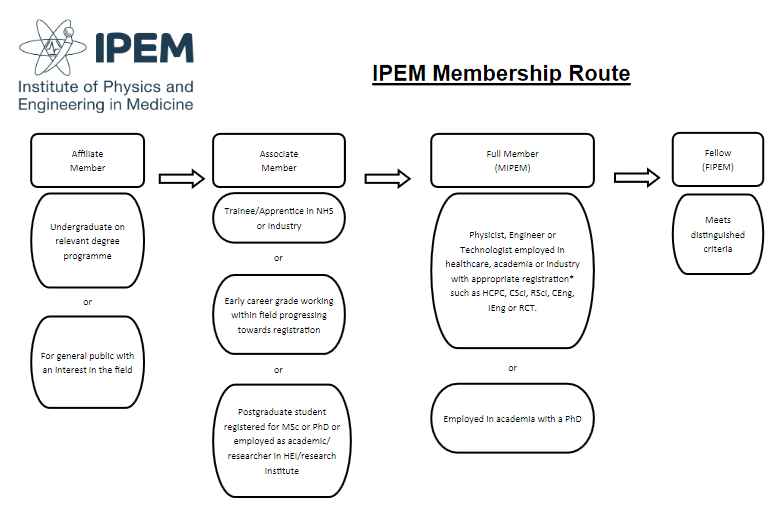  Can vote
 Can vote
https://www.ipem.ac.uk/AboutIPEM/JoinIPEM.aspx
The Nederlands: NVKF
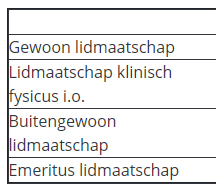 Ordinairy member


Member in training


Extraordinary membership



Emeritus member
https://nvkf.nl/nl/lidmaatschap
USA: AAPM
Full 				 Can vote
CorrespondingResidentJuniorAssociateStudentEmeritus 			 can voteEmeritus AssociateInternational Affiliate Professional Affiliate 
https://www.aapm.org/memb/default.asp#apply
France: SFPM
Membre actif 				 Can vote
Membre affilié
Membre associé (company)
Membre d'honneur
Membre dosimétriste
Member étudients
Membre retraite

https://www.sfpm.fr/association/types-membres
https://www.sfpm.fr/association/reglement-interieur
Germany: DGMP
ordentliche Mitglieder (full members)		 Can vote
fördernde Mitglieder (supportive members)
korrespondierende Mitglieder (corresponding members)
Ehrenmitglieder (honorary members)		 Can vote
First suggestion created during meeting:
Effective member
Recognized MP(E)
FANC recognition
Represented in higher board (president, vice president, treasurer, secretary)
2 MPE as referee
Appoint a FANC ambassador

MP(E) 
diploma of master in science, civil engineering or industrial engineering 
Medical physicist working in an hospital environment and directly involved in patient care 
Can be represented in board
2 MPE as referee

MPA= RTT, dosimetrist, planner, engineer,… (no direct correlation to definition FANC)
Minimum Diploma as bachelor
2 MPE as referee
Can be represented in board but not in the higher board functions
 Can vote
 Affiliated member

Honorary members
Retired former members
Nominated by board

Associated members
Can be natural or legal person
Company member

Corresponding members 
foreign (recognized) physicists 
 Belgian medical physicist not involved in patient care

Student members : master and phd students

 can NOT vote
2. Condition to become board member
At least 4-6 (?) board members
Distinction between higher board functions (president, vice-president, secretary and treasurer) 
and lower board functions
recognized MPE at least 1 in Higher board function
MP(E) can be part of higher or lower board
MPA can be part of lower board
3. Sanctions when non compliant to internal code of conduct,
Code of professional conduct:  need for update ?

https://www.aapm.org/org/policies/details.asp?id=260&type=PP&current=true#Section4

https://nvkf.nl/resources/media/Reglement%20Structuur%20Tuchtrecht%20NVKF_20090216-ALV20090319.pdf

Written warning, not eligeble for promotion as membership type or suspension of membership…
Create Ethical committee
Procedures…
Discussion next meeting